¯^vMZg
cwiwPwZ
cvV cwiwPwZ
KweZv: bvix
Kwe:KvRx bRiæj Bmjvg
‡kÖwb: Aóg
bvRbxb bvnvi
Kwikv D”P we`¨vjq
‡gvnbcyi ivRkvnx
‡dvb:01724246924
Email:nazninnahar17@gmail.com
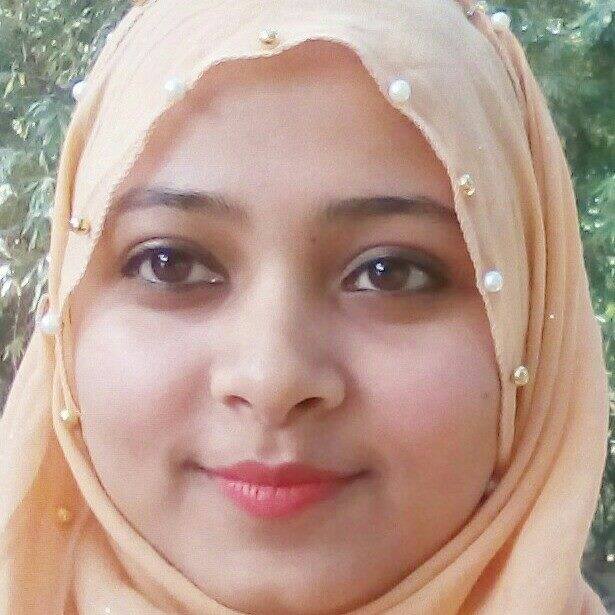 Qwe `ywU‡Z †Zvgiv wK †`L‡Z cv‡”Qv?
??????
??????
AvR‡Ki cvV
bvix                                                     KvRx bRiyj  Bmjvg
wkLbdj
AvR‡Ki cvV †k‡l wkÿv_©xiv
*KvRx bRiæj Bmjvg m¤ú‡K© ej‡Z cvi‡e
*bvix KweZvwU ï× fv‡e Ave„wË Ki‡Z cvi‡e
*KweZvwUi AšÍ©MZ bZzb k‡ãi A_© ej‡Z cvi‡e
*KweZvwUi g~jfve e¨vLv Ki‡Z cvi‡e
Kwe cwiwPwZ
Rb¥:1899 wL&ªóv‡ãi 24‡k †g
Avgv‡`i RvZxq Kwe Ges we‡`ªvnx Kwe
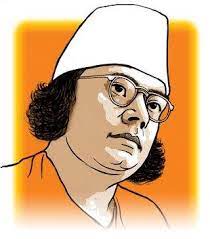 ea©gvb †Rjvi Avmvb‡mvj gnKzgvi Pziƒwjqv MÖv‡g
g„Zz¨:1976 mv‡ji 29‡k AvM÷
iPbv:AwMœ-exYv,we‡li euvwk,mvg¨ev`x,Av‡jqv,g„Zz¨ÿzav,hyMevYx
1974 mv‡j XvKv wek^we`¨vjq wW.wjU Dcvwa cÖ`vb K‡i
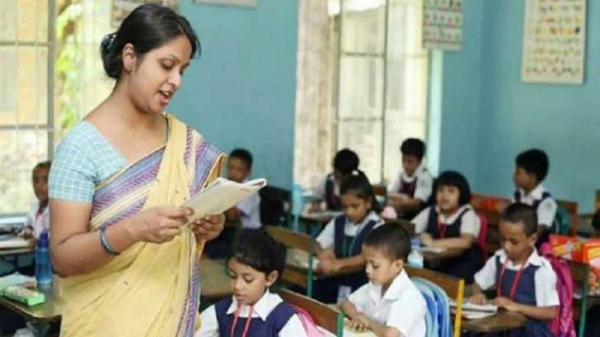 Av`k© cvV
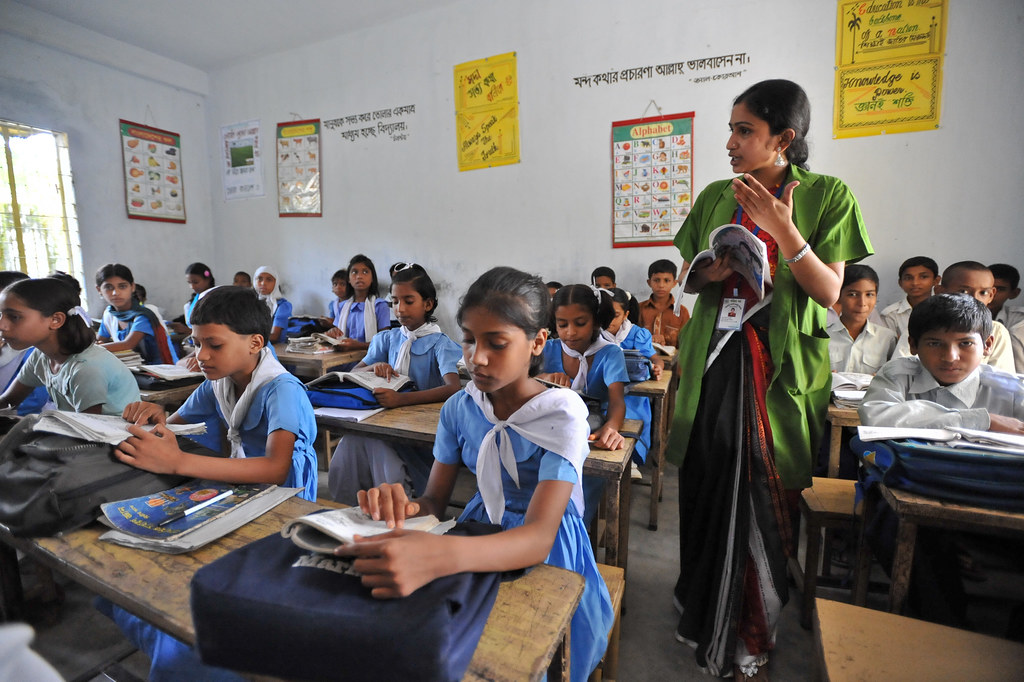 mie cvV
A_©
kã
mvg¨
mgZv
iY
hy×
m¥„wZ¯Í¤¢
m¥„wZiÿv‡_©  wbwg©Z KvVv‡gv
W¼v
RqWvK
GKK KvR
1.¯§„wZ¯Í¤¢ Ges iY k‡ãi A_© wK?
2.D³ kã `BywU Øviv GKwU K‡i evK¨ iPbv Ki|
g~j welqe¯Zz
*bvix KweZvwU Kwe KvRx bRiæj Bmjv‡gi  mvg¨ev`x Kve¨MÖš’ †_‡K †bIqv n‡q‡Q|
*KweZvwU‡Z Kwe bvix Ges cyiæl Dfq‡K gvbyl wn‡m‡e †`‡L‡Qb|
c„w_ex‡Z wZwb bvix cyiæ‡li mgvb AwaKvi cÖwZôv Kivi K_v e‡j‡Qb|
*Kwei g‡Z GB RM‡Zi hZ eo eo AR©b Zvi †cQ‡b cyiæ‡li hZ Ae`vb bvixi I mgvb Ae`vb i‡q‡Q|
*c„w_exi BwZnv‡m cyiæ‡li Zievwii weRqMv_v †jLv Av‡Q wKš‘ Zv‡Z kw³ mvnm Avi ‡cÖibv w`‡q mnvqZv K‡i‡Q bvix mgvR hv BwZnv‡m wjwLZ nq wb|
wKš‘ GLb mgvb AwaKv‡ii hyM G‡m‡Q GLb Avi bvix‡K †QvU K‡i †`Lv Pj‡e bv|
*Kwei g‡Z cyiæl mgvR hw` bix‡K e›`x K‡i ivL‡Z Pvq Zvn‡j Zviv wb‡R‡`iB ˆZwi KvivMv‡i wb‡RivB fz‡M gi‡e|
*ZvB Kwe g‡b K‡ib bvix cyiæ‡li mw¤§wjZ cÖ‡Póvi gva¨‡g GKwU my¯’ my›`i I m¤¢vebvgq c„w_we M‡o †Zvjv m¤¢e|
‡Rvovq KvR
*we‡k^ hv- wKQz gnvb m„wó wPi-Kj¨vbKi
A‡a©K Zvi Avwbqv‡Q bvix,A‡a©K Zvi bi|
K_vwU Øviv wK eySv‡bv n‡q‡Q?
`jxq KvR
bvix KweZvq  Kwe bvixi cªwZ wKiƒc g‡bvfve e¨³ K‡i‡Qb Zv eY©bv Ki|
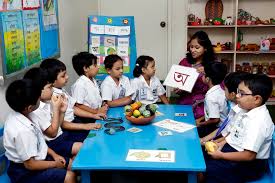 g~j¨vqb(‡gŠwLK wRÁvmv)
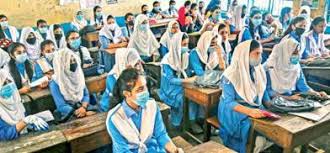 bvix KweZvwU Kwei †Kvb Kve¨MÖš’ †_‡K †bIqv n‡q‡Q?
iY k‡ãi A_©  wK?
bvix KweZvq Kwe Kv‡`I mgvb AwaKv‡ii K_v e‡j‡Qb?
hy‡M hy‡M cyiæ‡li weRq AR©‡b bixiv wKfv‡e mn‡hvMxZv K‡i‡Q?
evwoi KvR
bvixi cÖwZ m¤§vb cÖ`k©‡b wK wK Kiv DwPZ e‡j Zzwg g‡b Ki 5 wU ev‡K¨ Zv wjL|
ab¨ev`
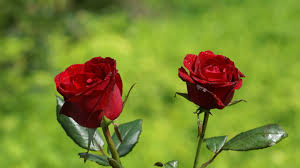